Uncrewed Systems 
in the TAC
Scott Glenn
Rutgers University, USA
Hurricane Tracks & Essential Ocean Features
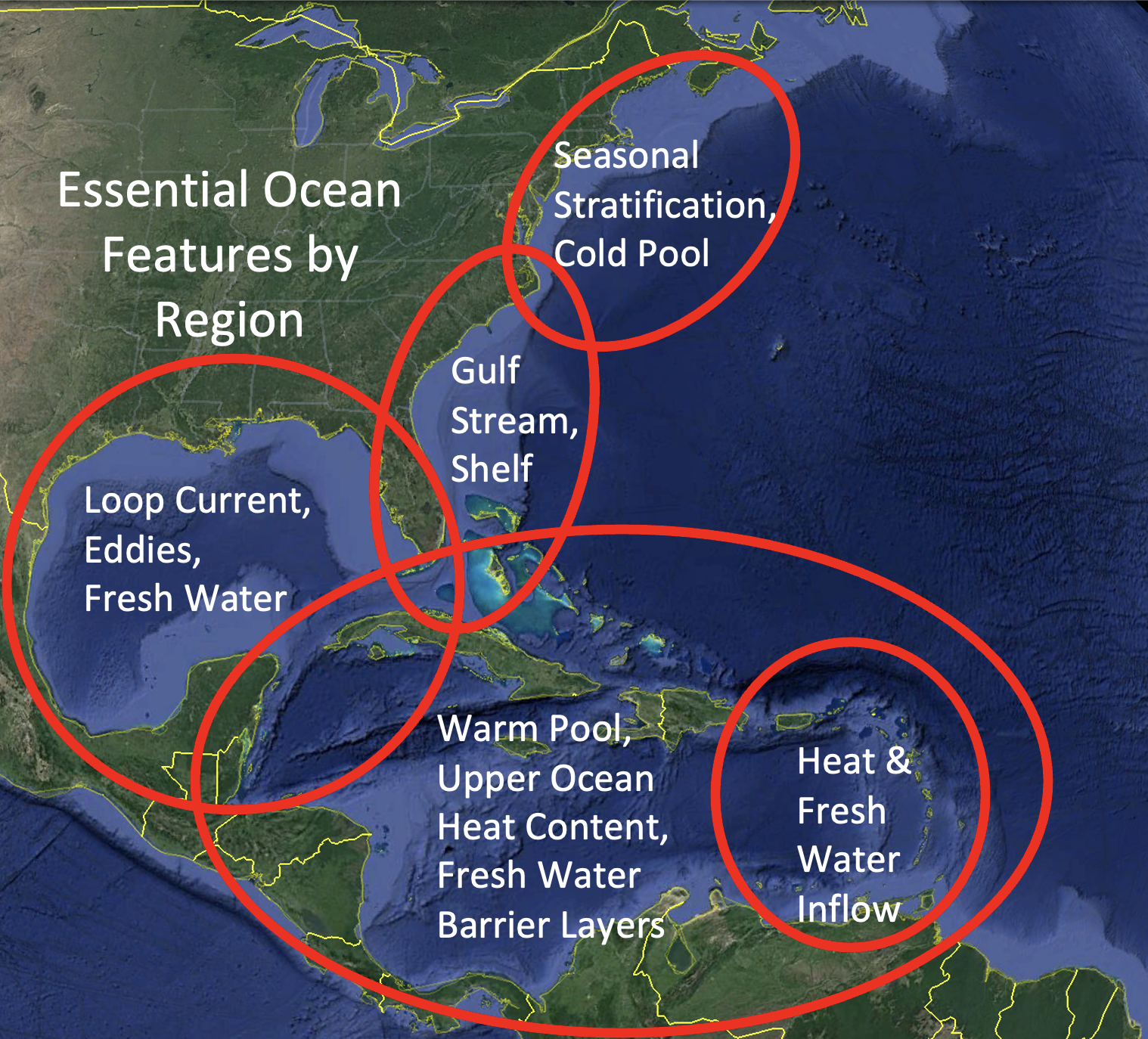 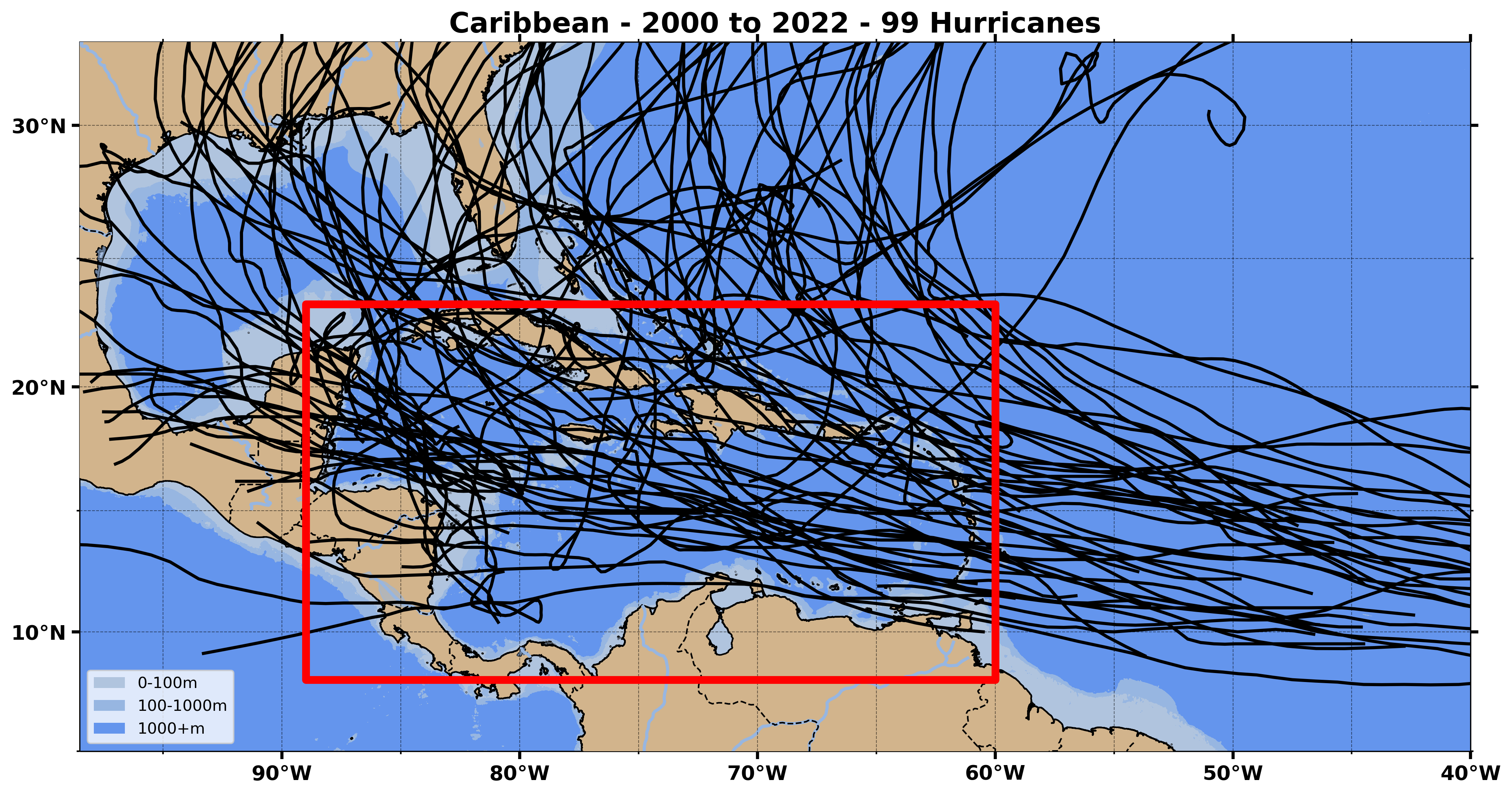 Essential Ocean Features impacting hurricane intensity are known
Operational Forecast Model Differences
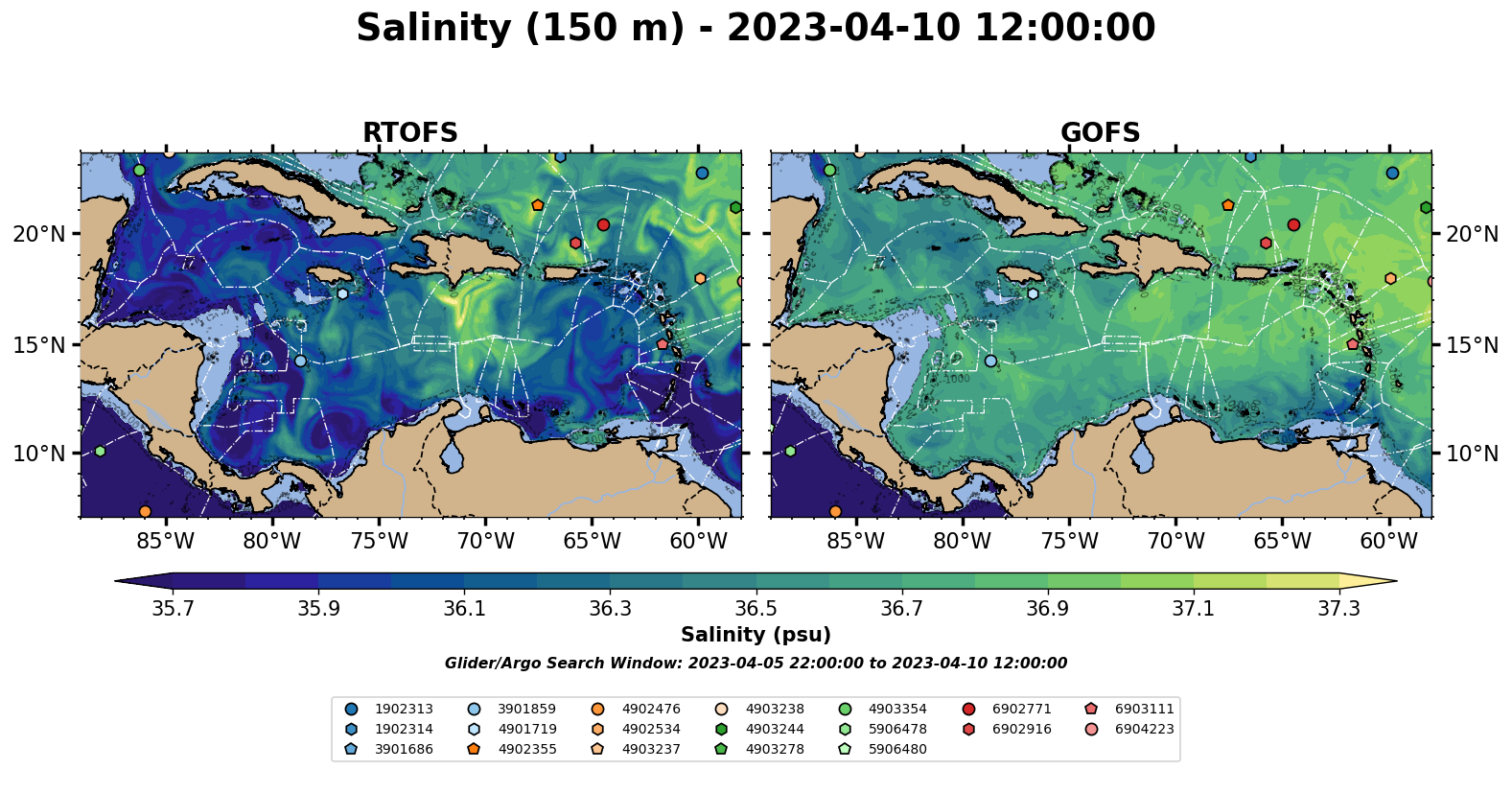 Argo Data
RTOFS - NOAA
GOFS - Navy
CMEMS - European
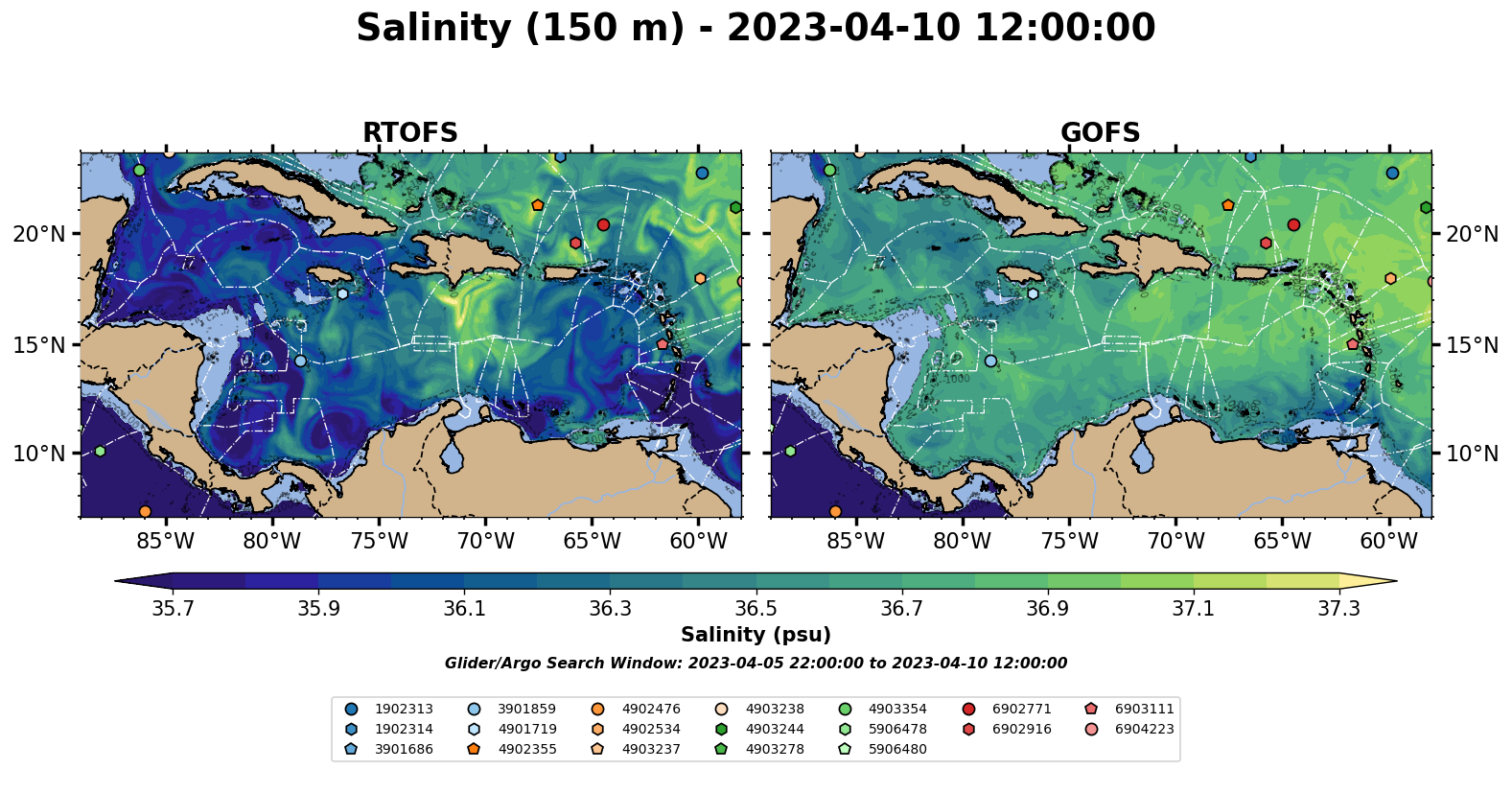 Quote from NOAA Environmental Modeling Center: “We are limited by a  dearth of subsurface ocean data for assimilation”
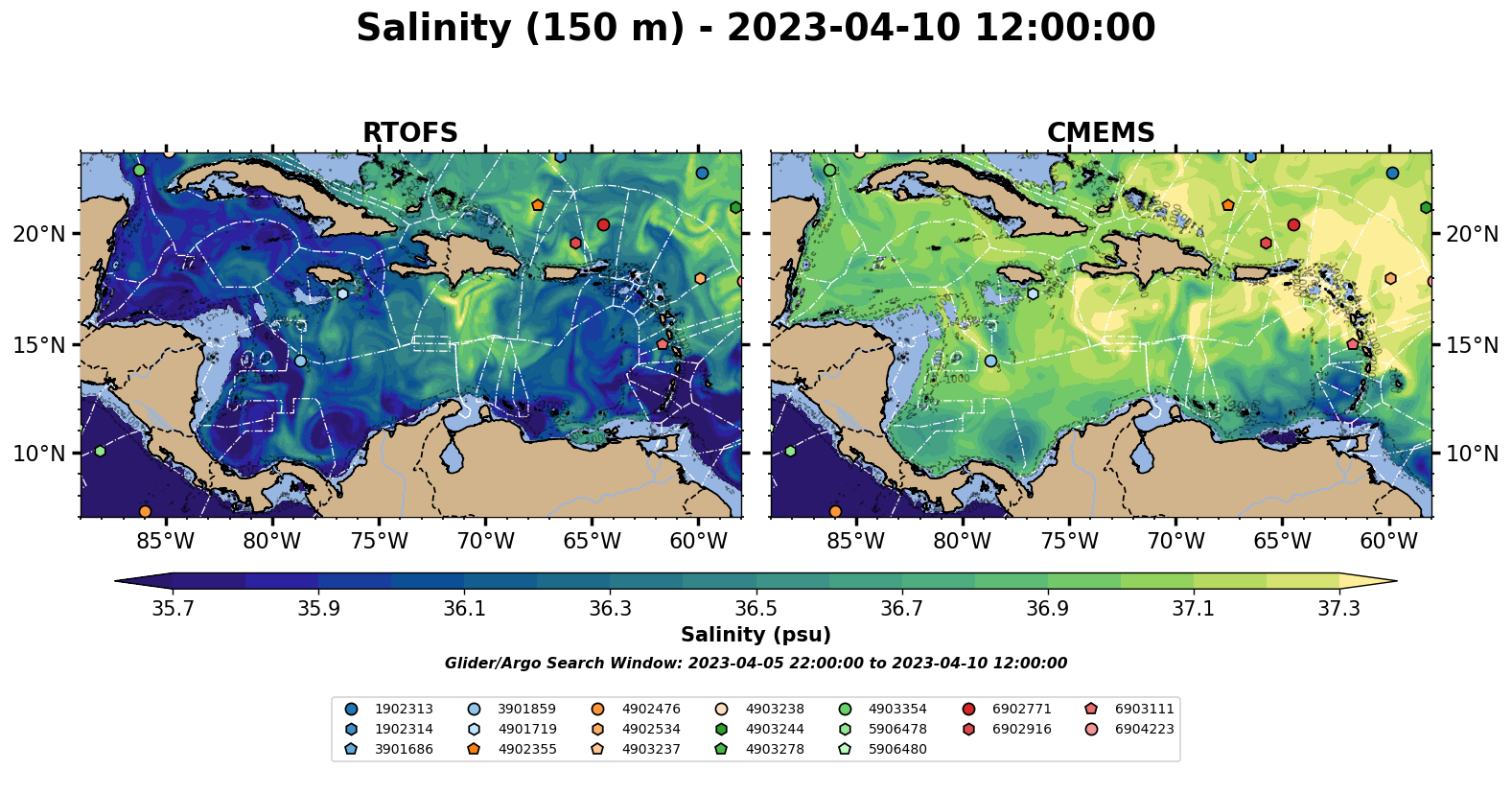 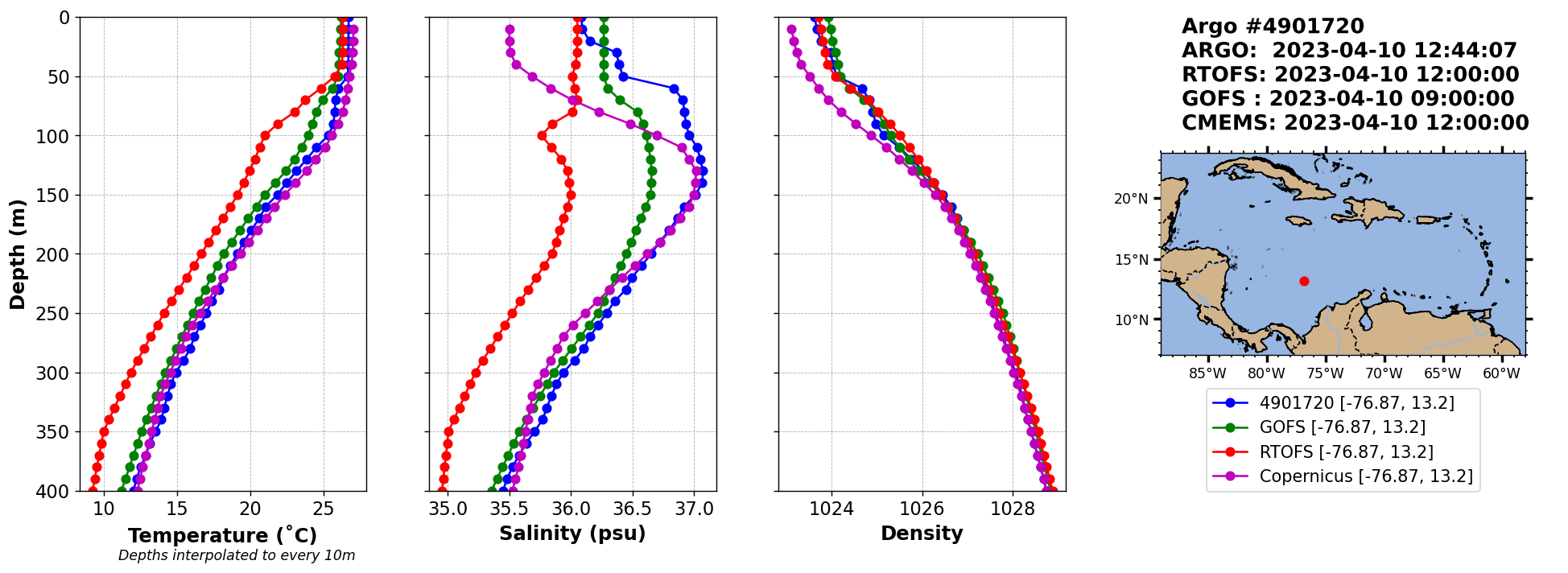 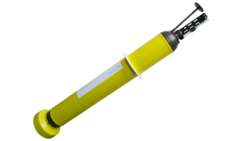 2022 Ocean Subsurface Profile Data
Green: Argo Float Profile Locations (Global) 

Red: Underwater        Profiling Glider Tracks
(US, Mexico, Bermuda, Bahamas, Puerto Rico, Virgin Islands, Dominican Republic, Martinique)
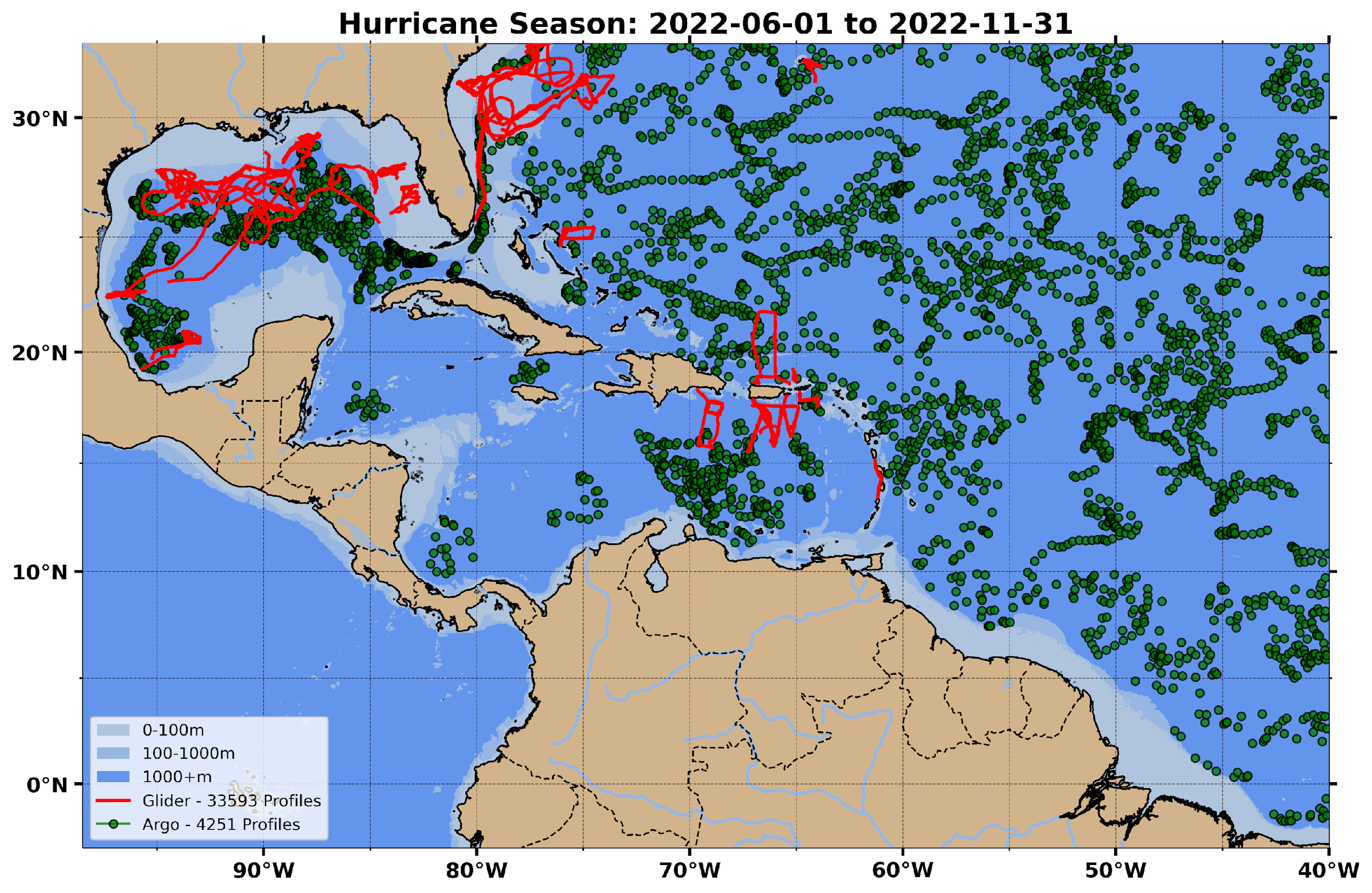 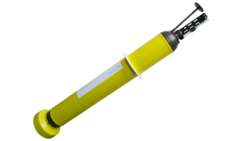 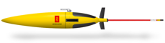 Data Gaps
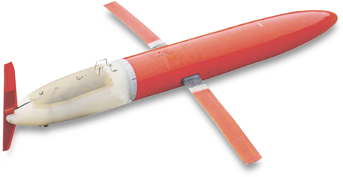 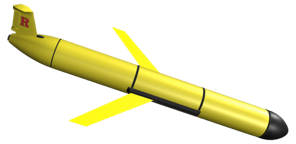 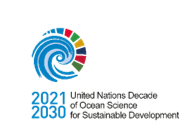 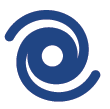 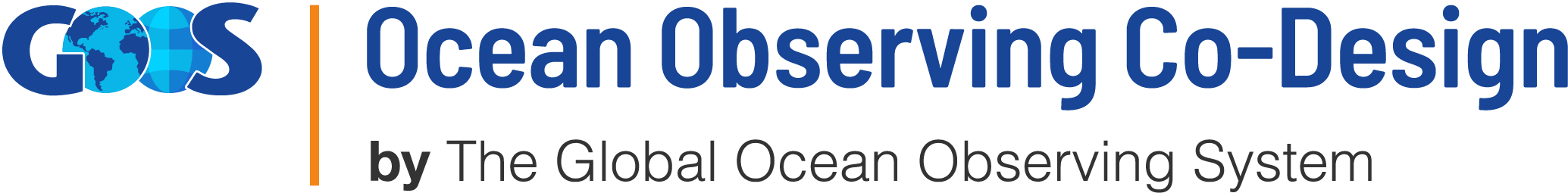 TROPICAL CYCLONES Exemplar
Co-Design Supporters Forums – February 1 and 8 at 0900 EST

Overview talk presented by Emma Heslop & David Legler
Ocean Decade Challenge #7 – Expand GOOS
	(a) Capacity Development, (b) Extending Obs to the Coast, and (c) Co-Design
Overview talk featured two Exemplars – Ocean Carbon and Tropical Cyclones
Questions answered by Emma Heslop, David Legler & Sabrina Speich

Some key questions from potential supporters:
Role of governments vs philanthropic organizations?
Expected outcomes after two years?
Plans for capacity building?
Pilot Study Regions
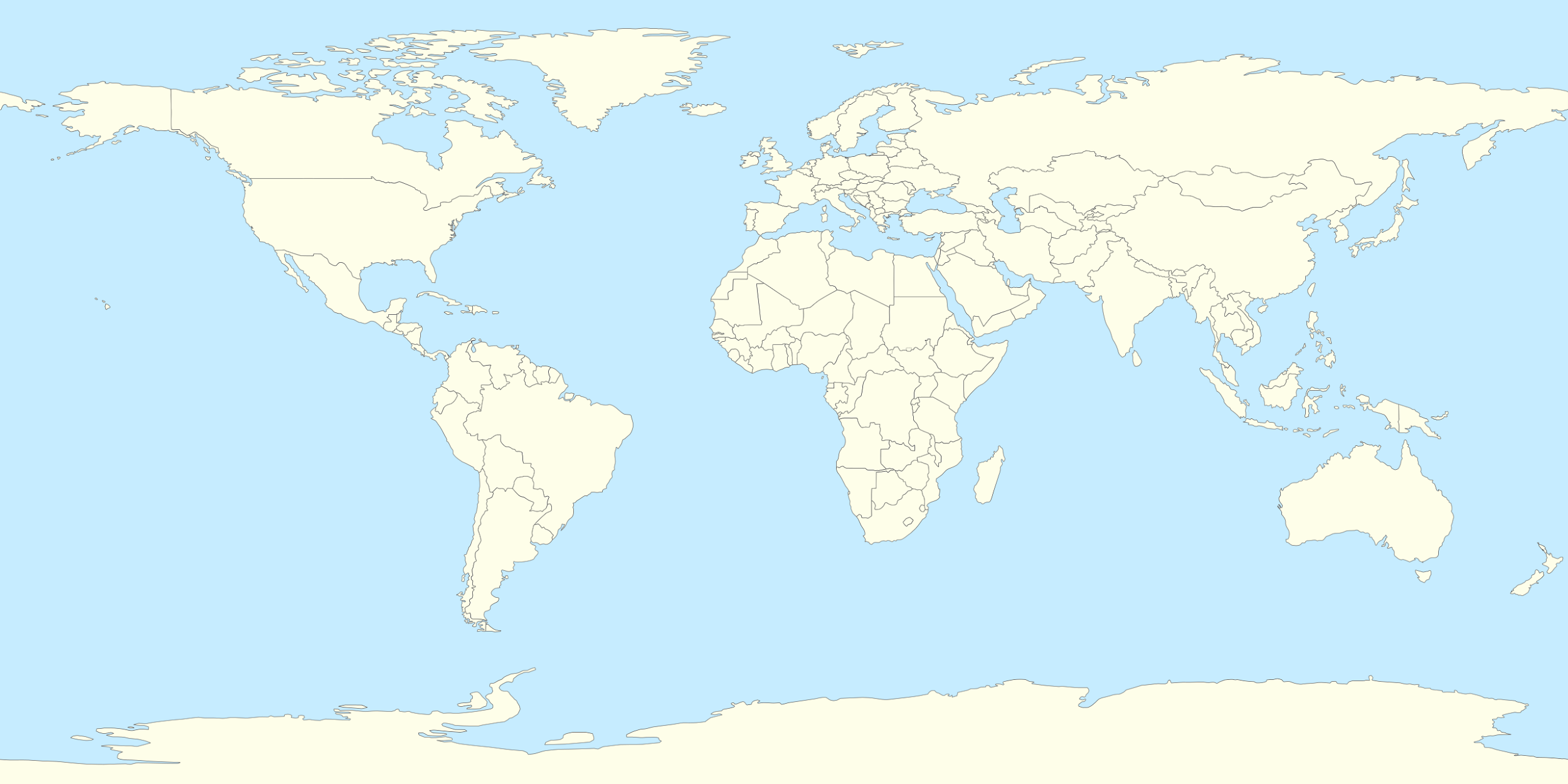 Benefits
Co-designed, regionally distributed ocean observing pilot studies - to develop collaborative capacity and demonstrate mutual value
Increased coverage and delivery of ocean data to forecasting centers and scientists – to expand critical observations across international boundaries
More accurate characterization and understanding of essential ocean-atmosphere features and processes – to improve Earth System Models and tropical cyclone forecasts
Tropical Americas &  Caribbean Region (TAC)

North Pacific Ocean and Marginal Seas (NPOMS)

North East Indian Ocean (NEIO) - Bay of Bengal 

South West Indian Ocean (SWIO)
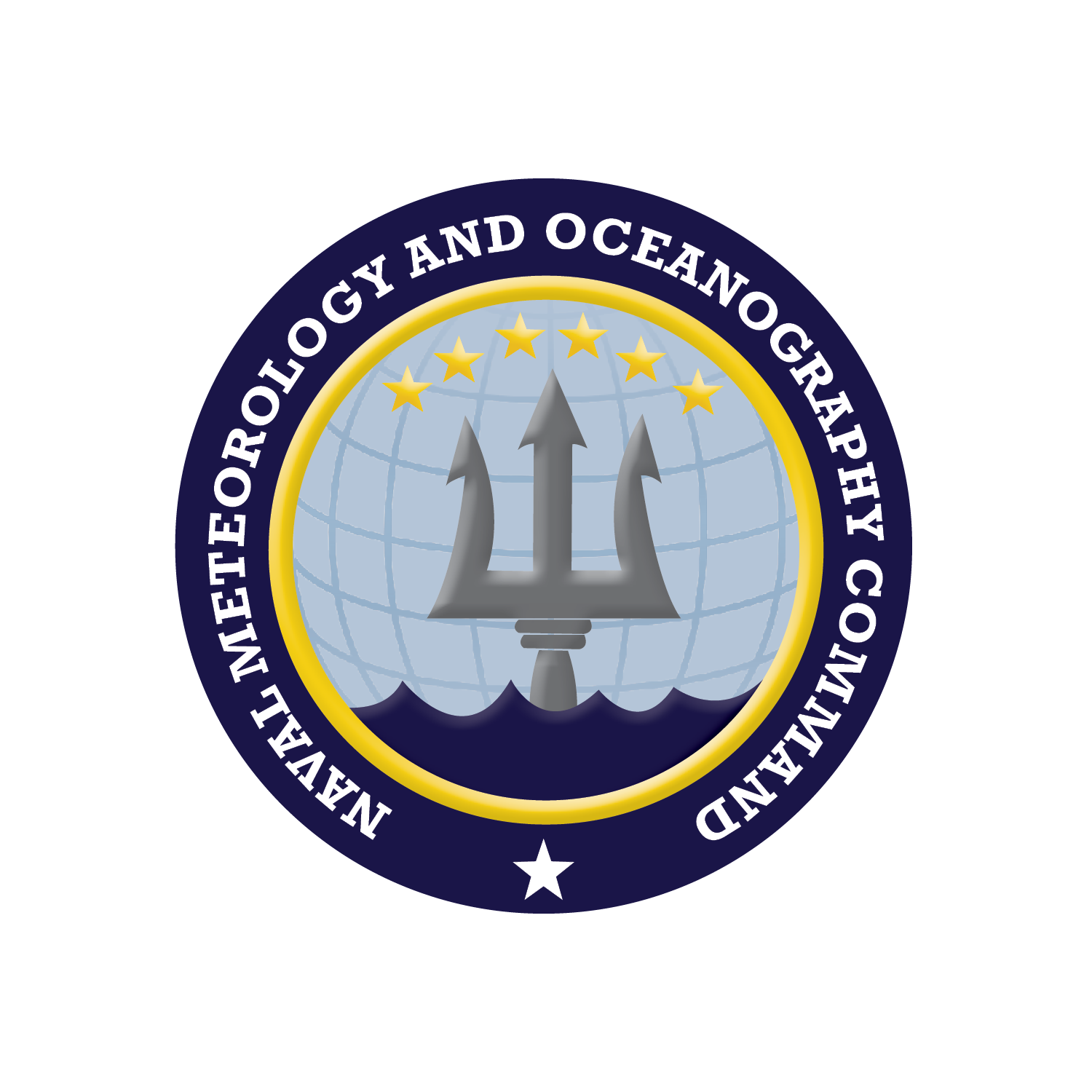 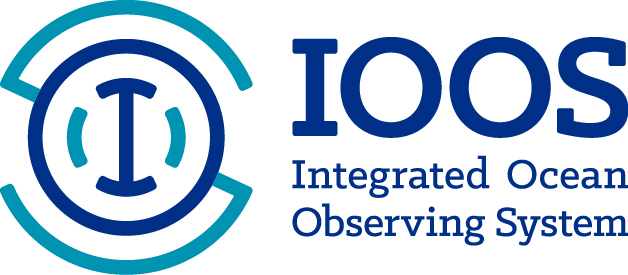 2022 NOAA Operations Overview
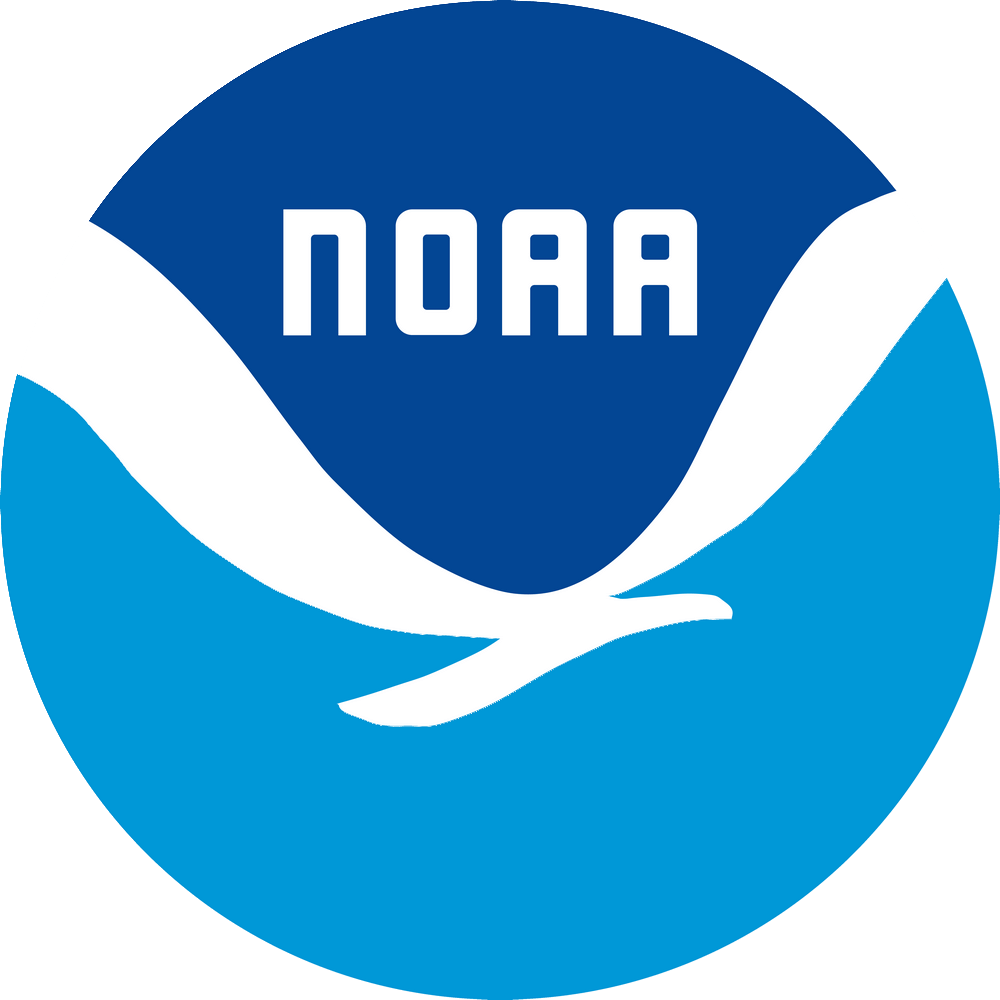 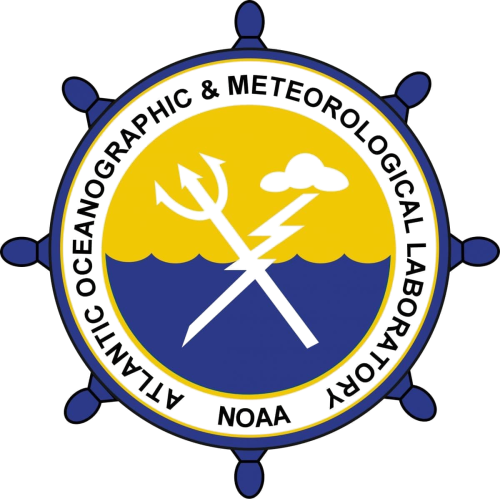 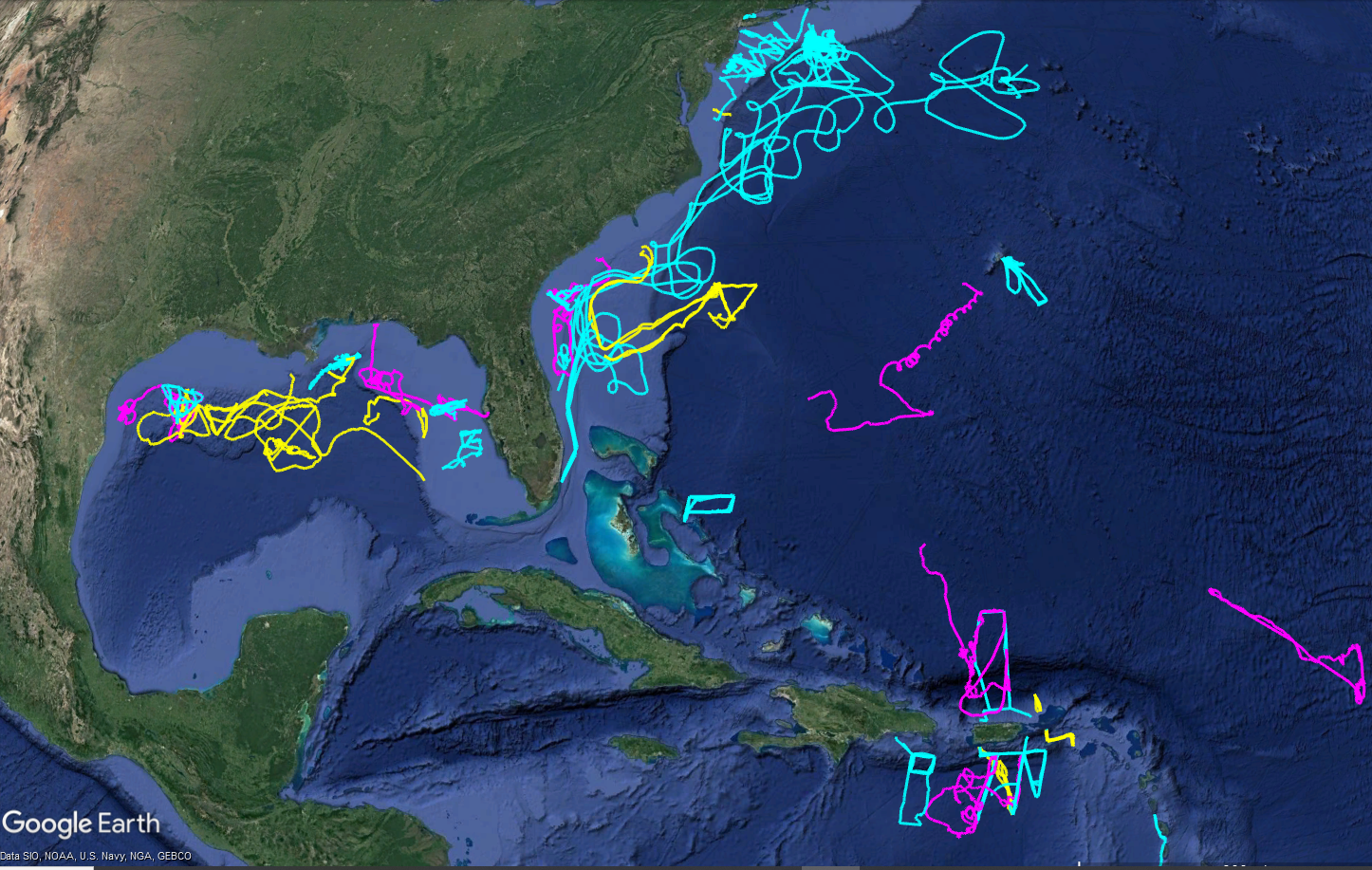 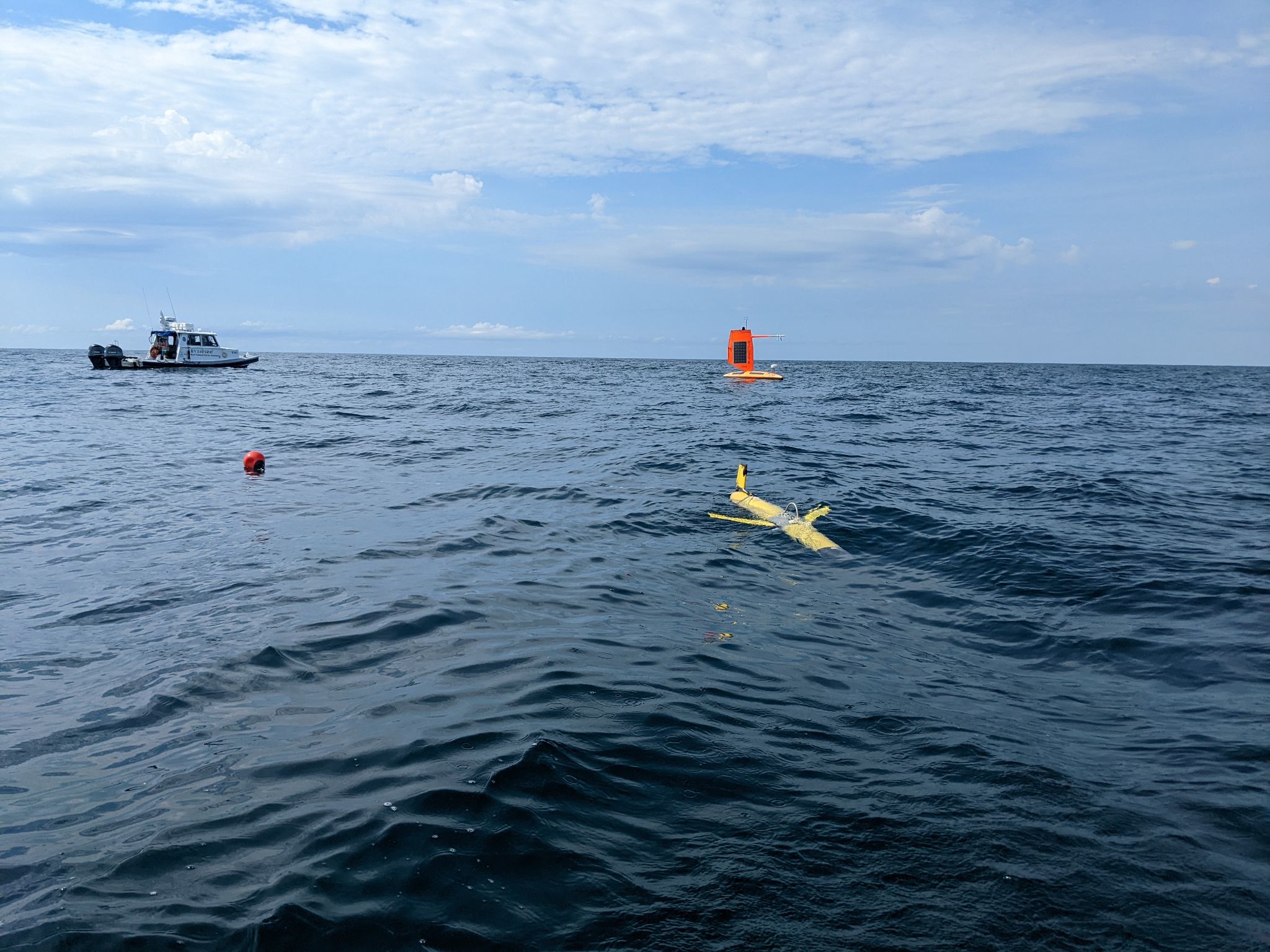 2022 Completed
 3,432     Glider Days  
96,625    Ocean Profiles into GTS
Saildrones
Ian
Nicole
Earl
Ian
Fiona
Gliders
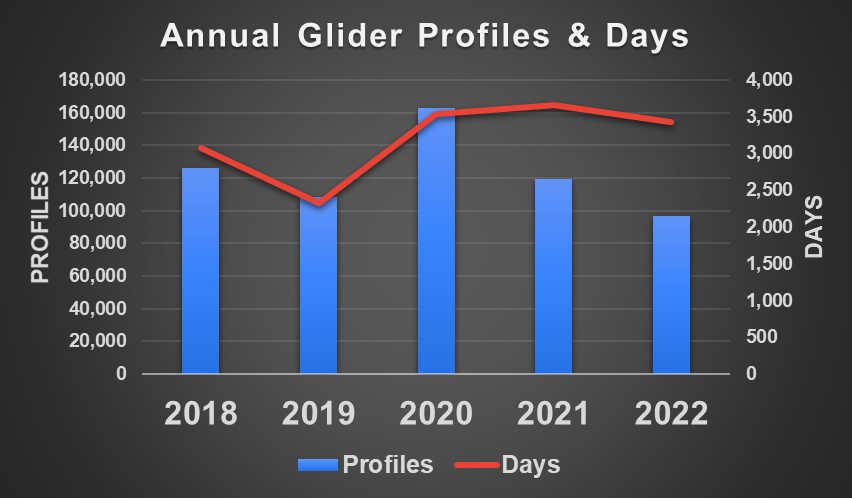 NOAA/Partner Gliders
U.S. Navy Gliders
Hurricane Intensity Saildrone Project
[Speaker Notes: Glider Days: The cumulative number of days that all gliders were at sea collecting observations. This is a similar metric as Days At Sea for ships. 
2022 Completed Glider Days and GTS Profiles: Computed for all Atlantic basin gliders in the water between Jun 1 and Nov 30, 2022 

Annual Glider Profiles & Days: Chart data is for Jun 1 to Nov 30 for all Atlantic basin glider observations
	Profiles	Days
2018	126,309	3,068
2019	108,373	2,321
2020	163,006	3,542
2021	119,013	3,684
2022	96,625		3,432]
Vetlesen Foundation Contributions - Inflow
Hurricane Gliders observe transports of water, heat and salt through through inter-island passages
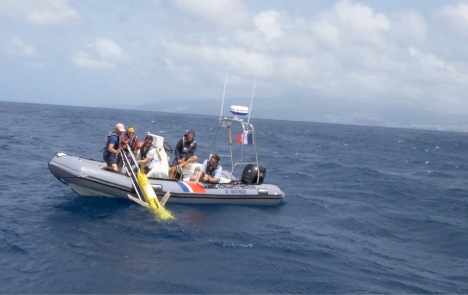 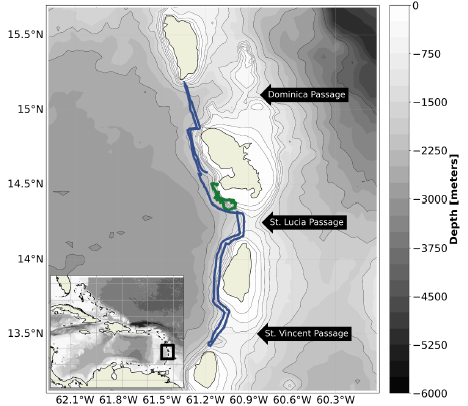 Hurricane Gliders, equipped with additional acoustic sensors, can also listen for whales
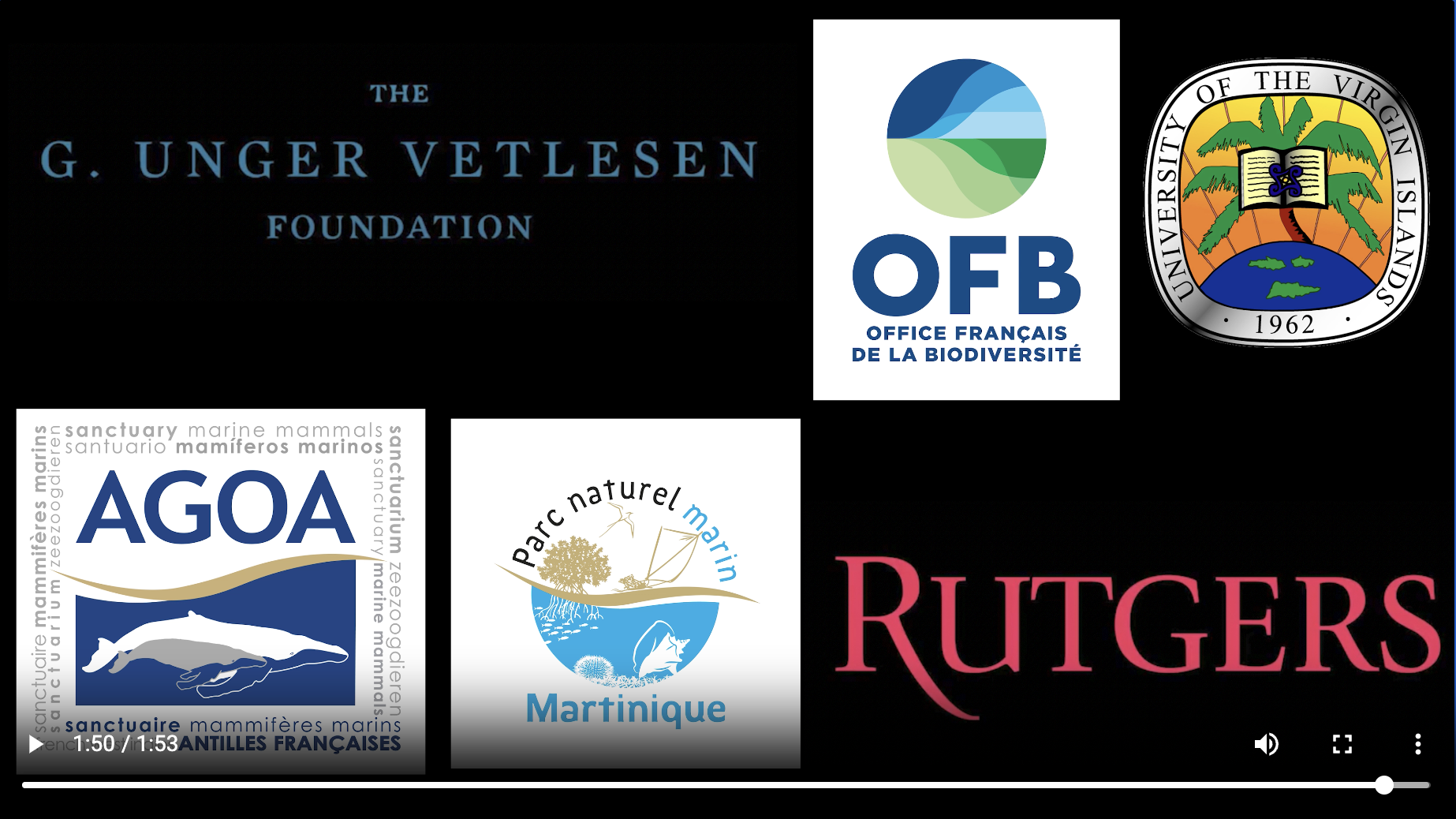 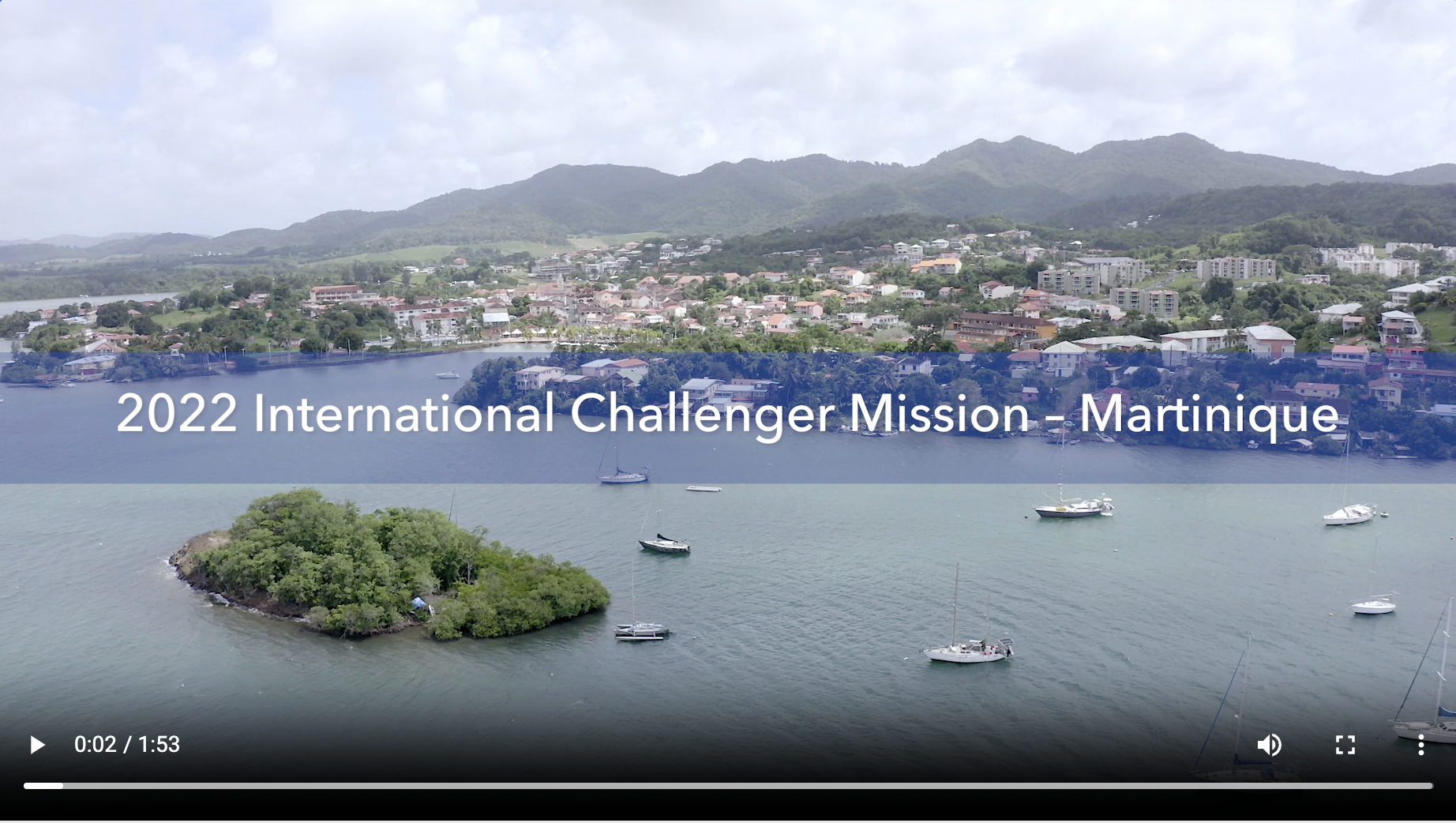 https://rucool.marine.rutgers.edu/martinique/
US National Academies Contributions - Outflow
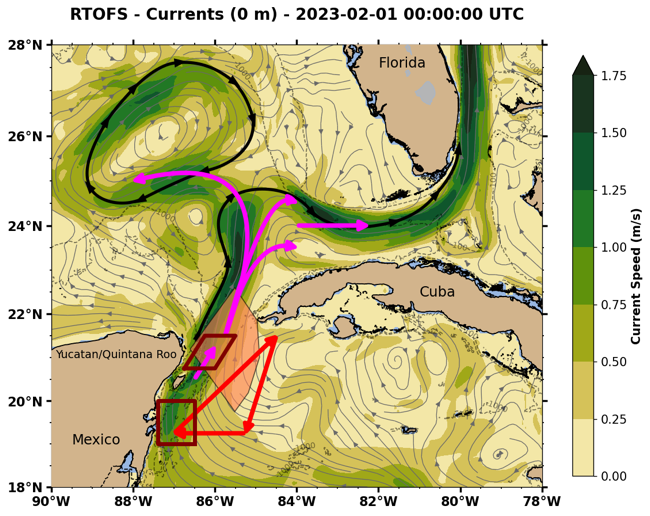 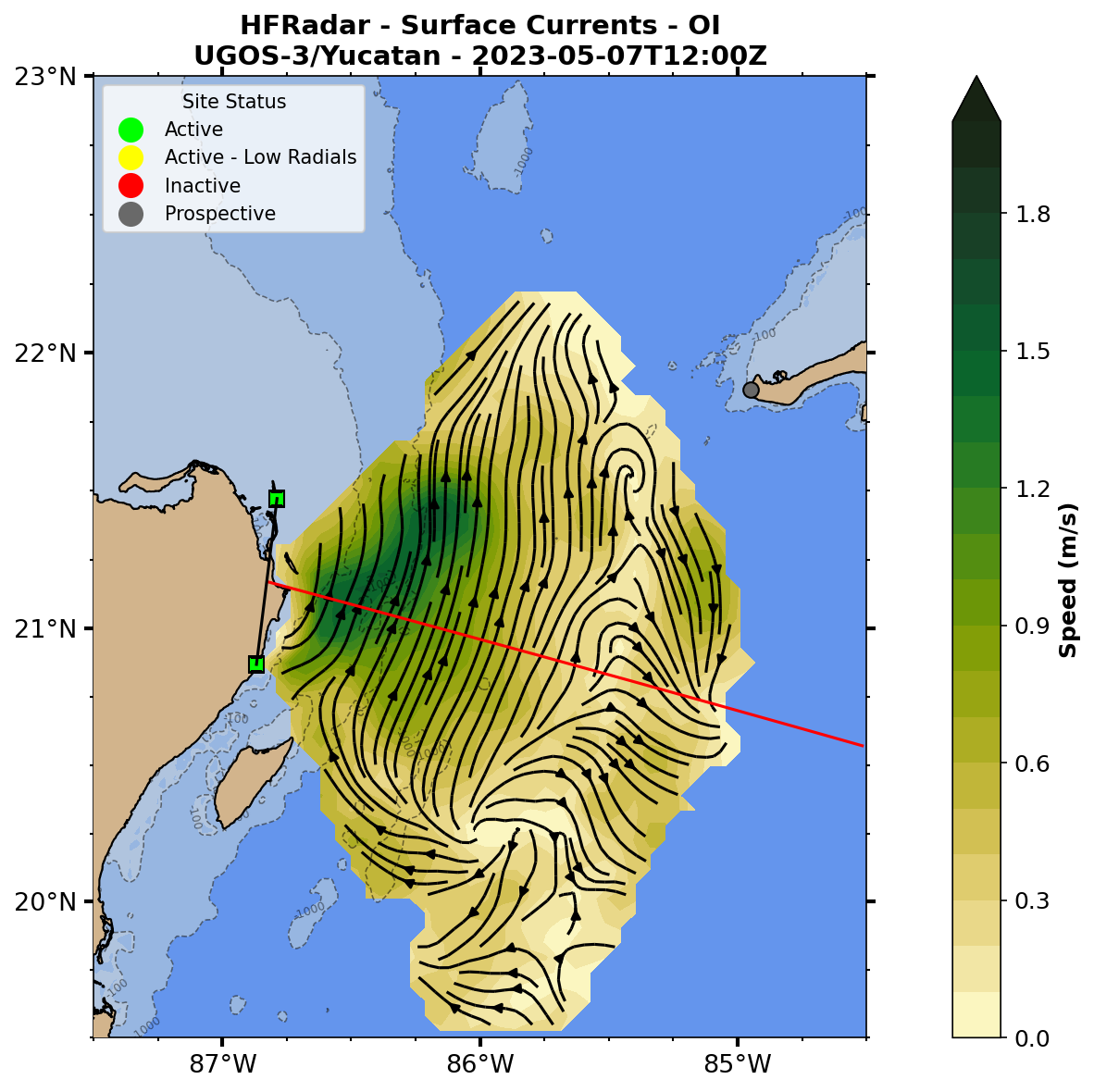 HF Radar         Caribbean Gliders Drifters & Floats     GoM Gliders
Yucatan Strait HF Radar
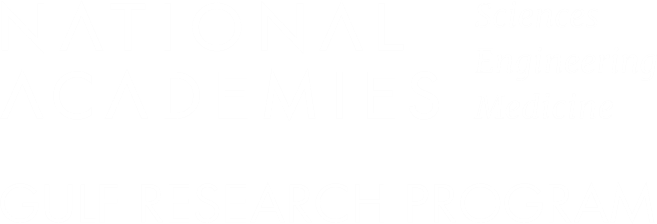 https://rucool.marine.rutgers.edu/ugos-hfr/
What Gaps Remain?
We have:
An Intergovernmental Organization – IOCARIBE-GOOS 
A UN Ocean Decade-endorsed framework & approach – TAC-OOFS & Co-Design
The Co-Design Tropical Cyclone Exemplar Pilot Study as a high-impact rally point
Initial investments by NOAA, Vetlesen Foundation, National Academies, and others
We need:
Continued investments in equipment and operations by governments and foundations
Establish a network of Gliderports, Saildrone-ports, Float & Drifter deployment vessels, HF Radar sites
Mechanisms to enable uncrewed systems to collect operational forecast data across national boundaries
Training and Capacity Building across member states to sustain the network for years to come
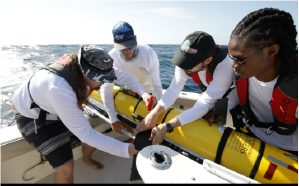 Glider student training at UVI